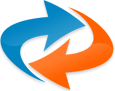 Quicxdeveloped byChinook Systems Inc.
David Wampler, Software Manager
Wanda Lenkewich, Owner
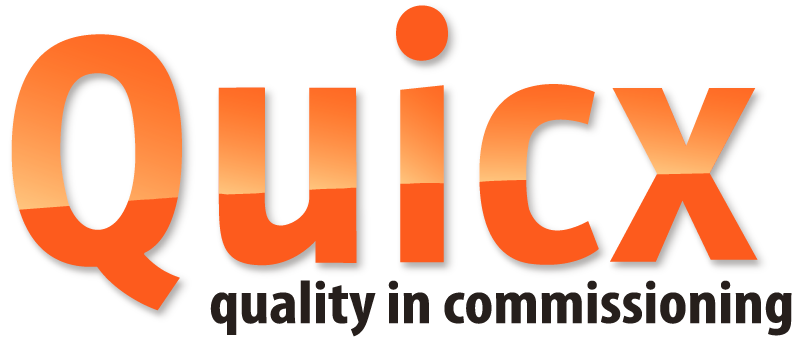 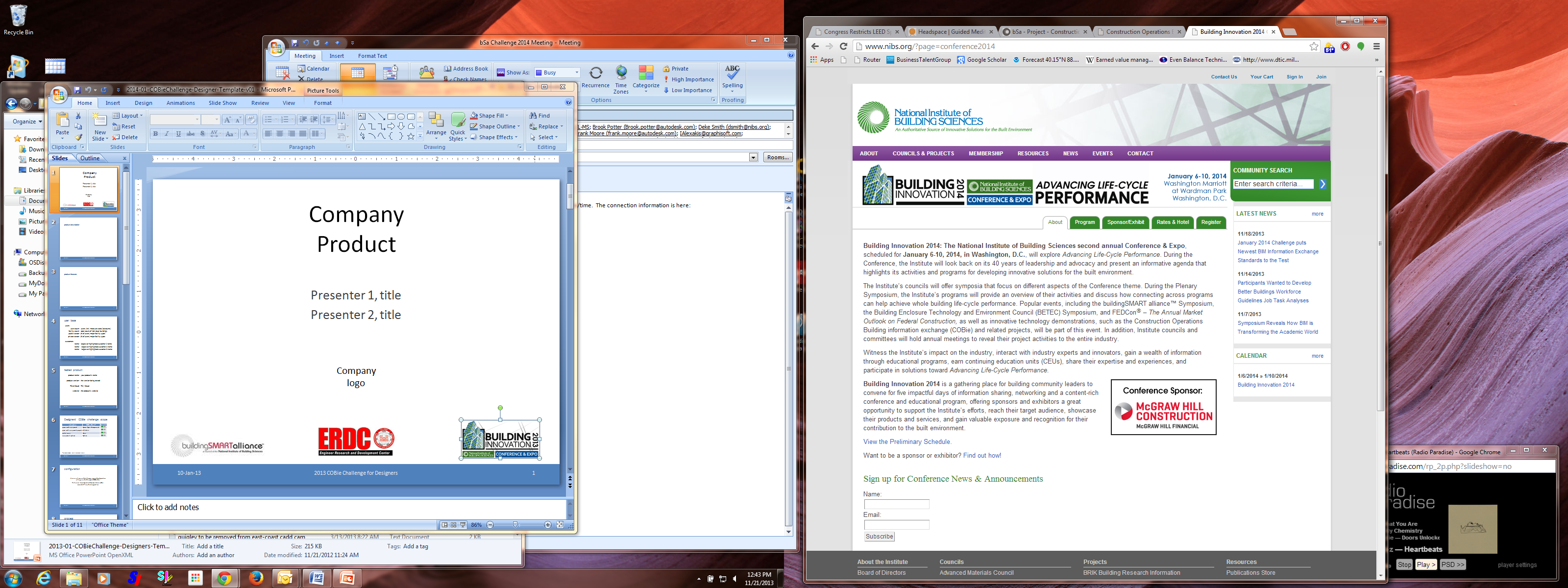 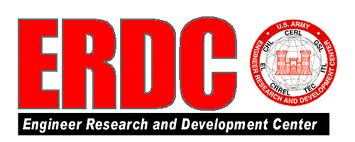 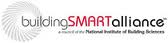 07-Jan-14
2014 buidlingSMART Challenge
1
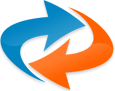 Lifecycle Application
Quicx has continually enhanced the management, delivery, and preservation of mission critical facility data and documentation since its introduction into the marketplace in the 1990’s. 
Quicx is a full featured lifecycle enterprise application offered by licenses or as a web-based service. 
It leverages resources and eliminates time consuming steps while achieving consistent, high quality, integrated design, construction, commissioning and operational deliverables. 
With COBie compliancy and BIM integration, Quicx provides the ability to consolidate all facility data into one central application. For more information please visit www.Quicx.net
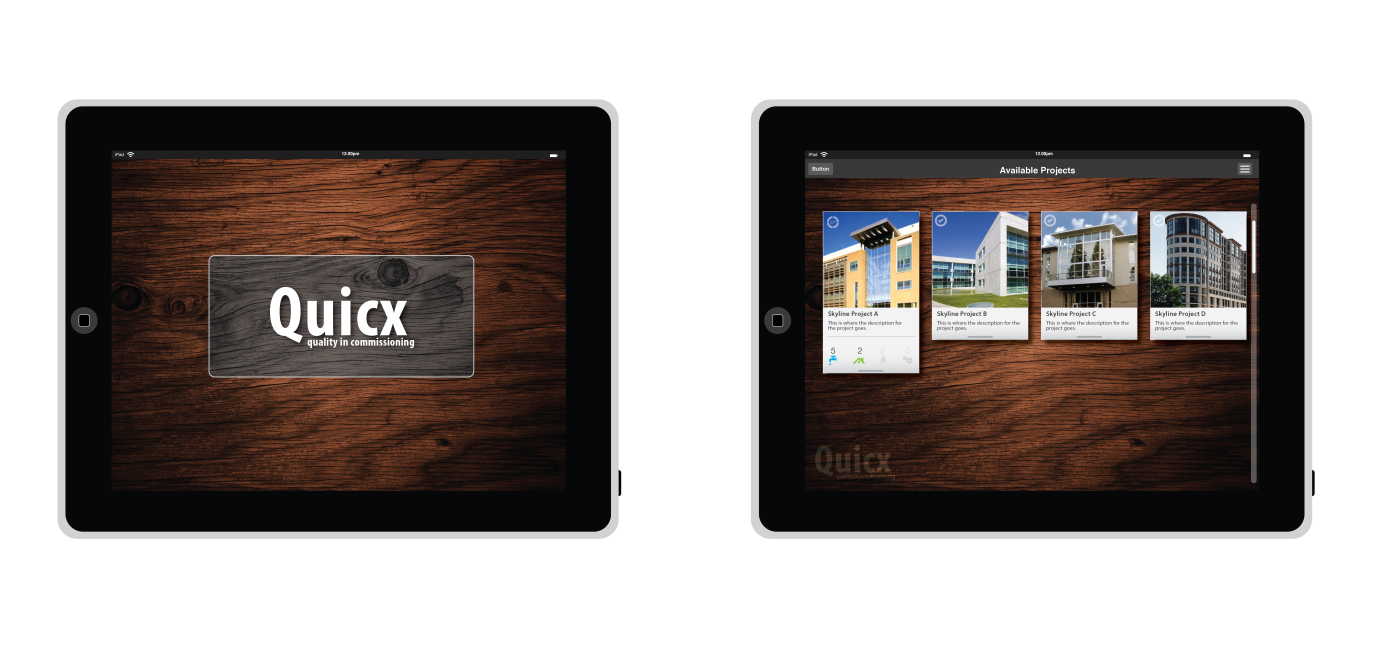 07-Jan-14
2014 buidlingSMART Challenge
2
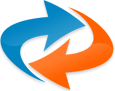 product features
Mobile Application with Offline Access
Cloud Based
DoD Compliant and CAC enabled
Automated Notifications
Granular, Role Based Permissions
Progress Tracking and Multi-Project Metric Reporting
Drawing and Specification Revision Management
Pre-Functional and QC Checklists
Functional Performance Tests
Meeting Manager
Issues and Punchlist Tracking
Design & Submittal Review
Construction Management
Closeout and Transition Management
Complete Facilities Document and Data Library
Maintenance Management Integration
Energy Management Integration
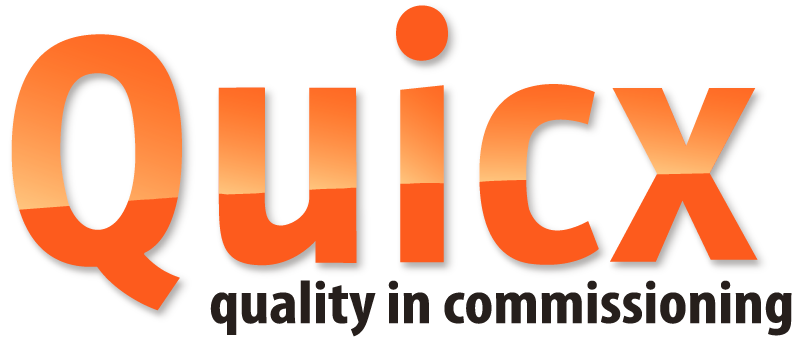 07-Jan-14
2014 buidlingSMART Challenge
3
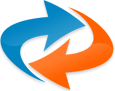 user base
users
 user count:
 facility count:
public sector:
 private sector:
1,459 users
291 Projects
(80%) Pentagon, Laboratory, Healthcare
(20%) Healthcare, Office, Other
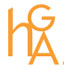 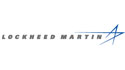 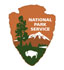 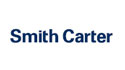 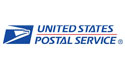 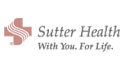 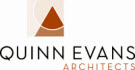 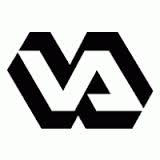 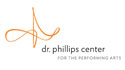 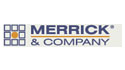 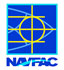 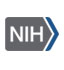 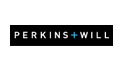 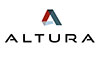 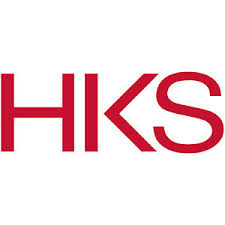 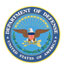 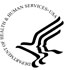 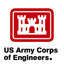 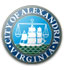 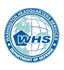 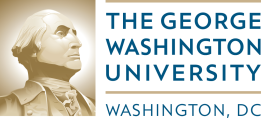 07-Jan-14
2014 buidlingSMART Challenge
4
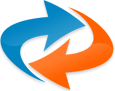 tested product
product name:

 product version:

PC or Cloud:

website:
Quicx

 1.20.1

 Cloud

 www.quicx.net Info
www.passport2projects.com App
07-Jan-14
2014 buidlingSMART Challenge
5
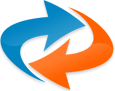 Builders’ COBie challenge scope
* and supporting COBie sheets as required per standard.
07-Jan-14
2014 buidlingSMART Challenge
6
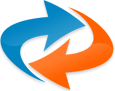 configuration
Select COBie Data Services
Clear Existing Data
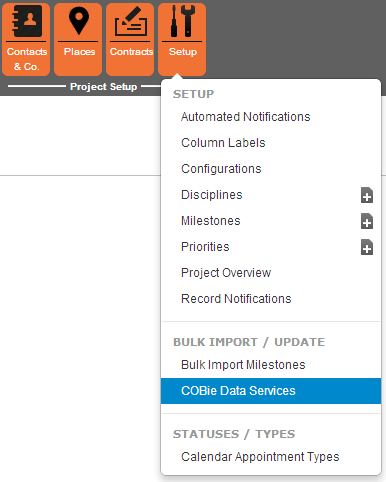 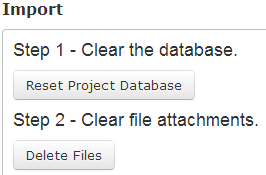 07-Jan-14
2014 buidlingSMART Challenge
7
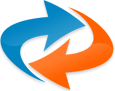 configuration
Point to your COBie File
Point to your COBie docs
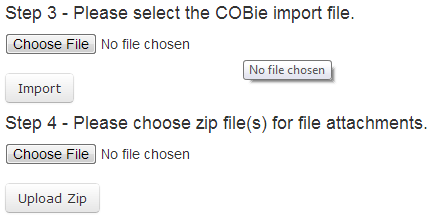 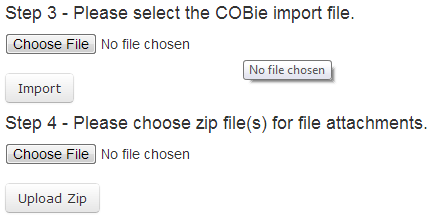 07-Jan-14
2014 buidlingSMART Challenge
8
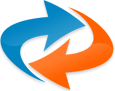 design
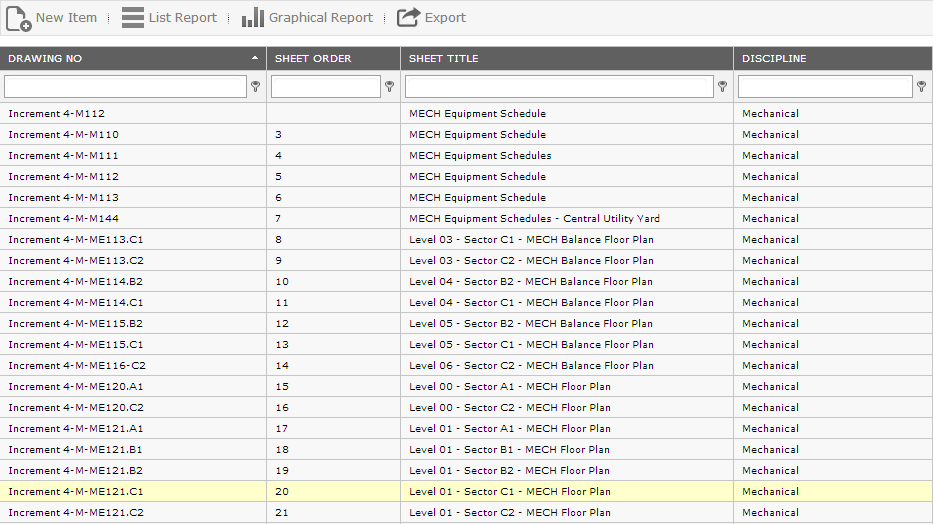 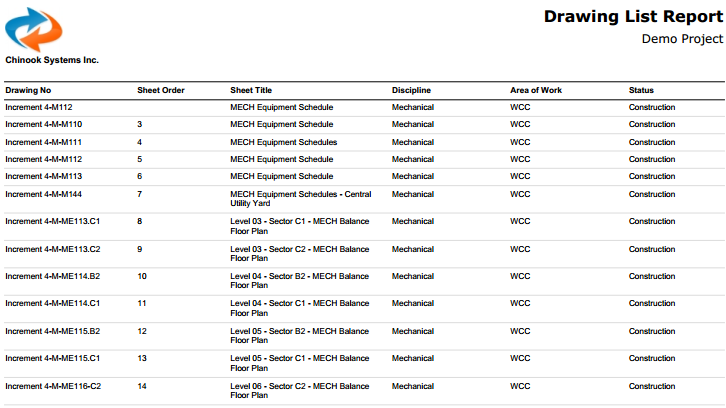 Manage contract drawings, add revisions and always have the latest drawing on hand.
Bulk uploading of specification sections linked to  equipment types to map respective sections
 Manage important docs such as the OPR, BOD, Cx Plan and many more for team review and use.
Perform design review as a team in a database managed format instead of poorly managed spreadsheets.
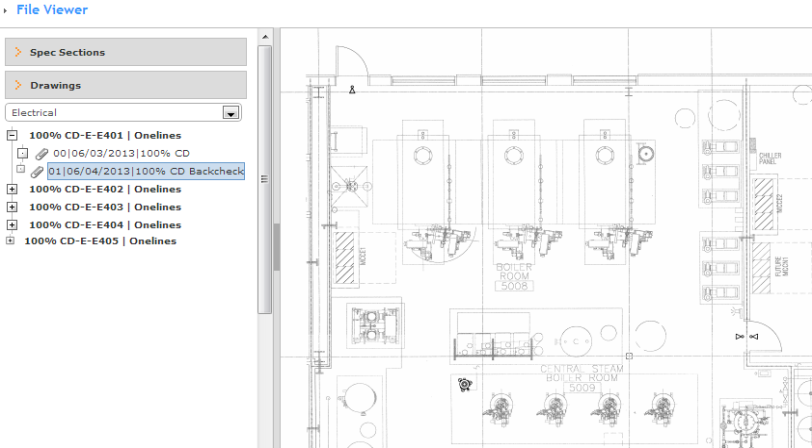 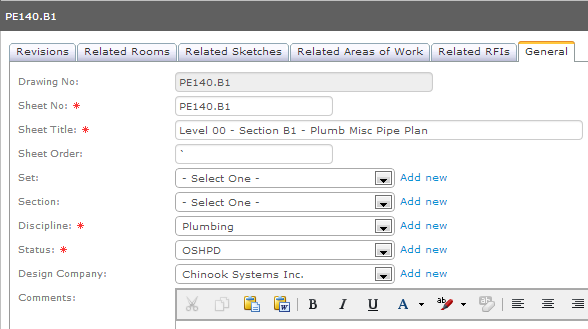 07-Jan-14
2014 buidlingSMART Challenge
9
Space Attributes
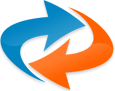 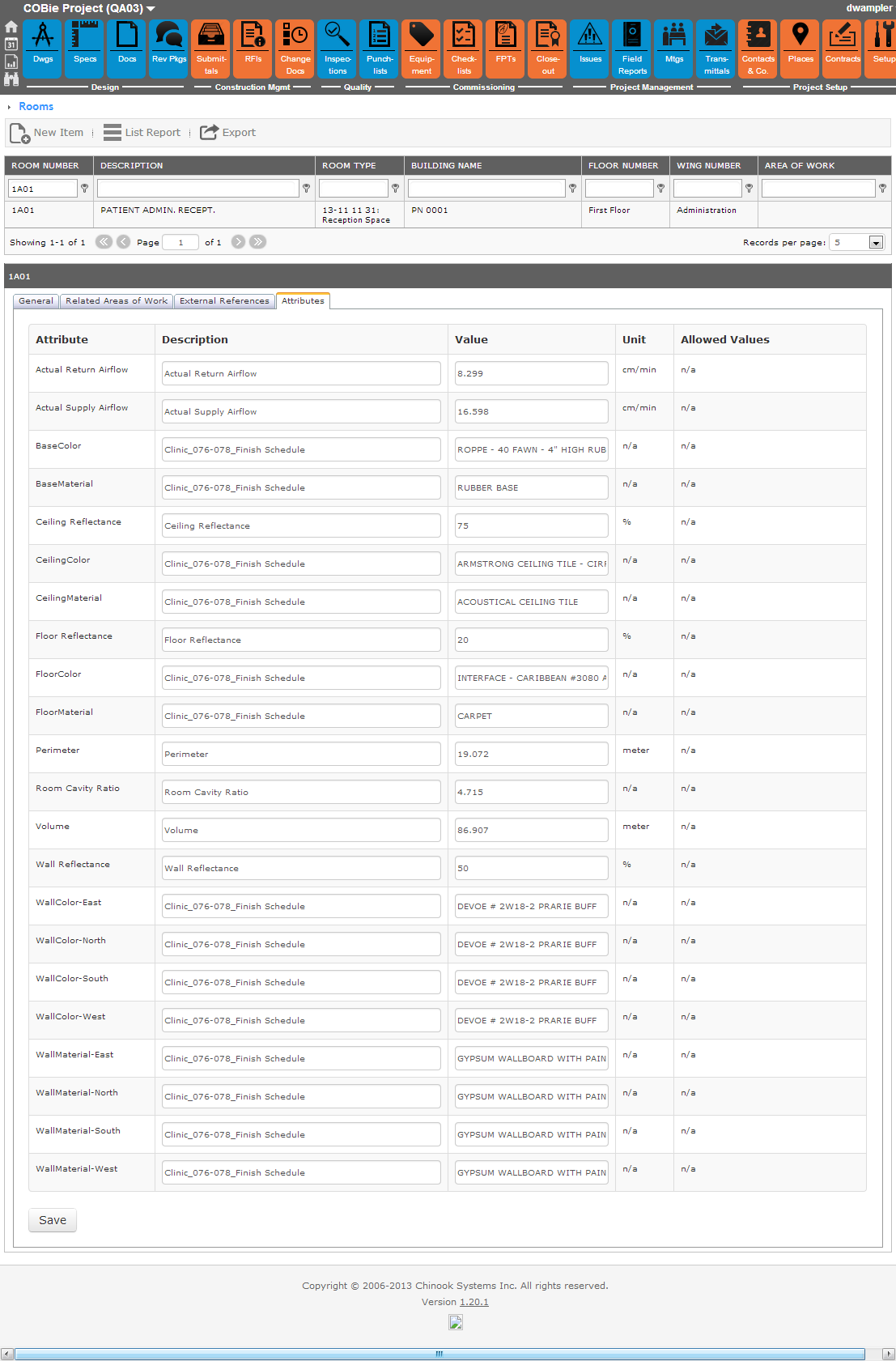 07-Jan-14
2014 buidlingSMART Challenge
10
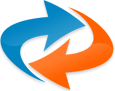 construction
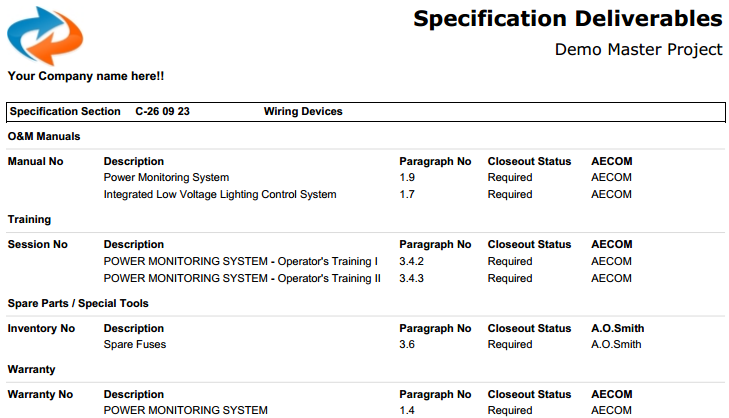 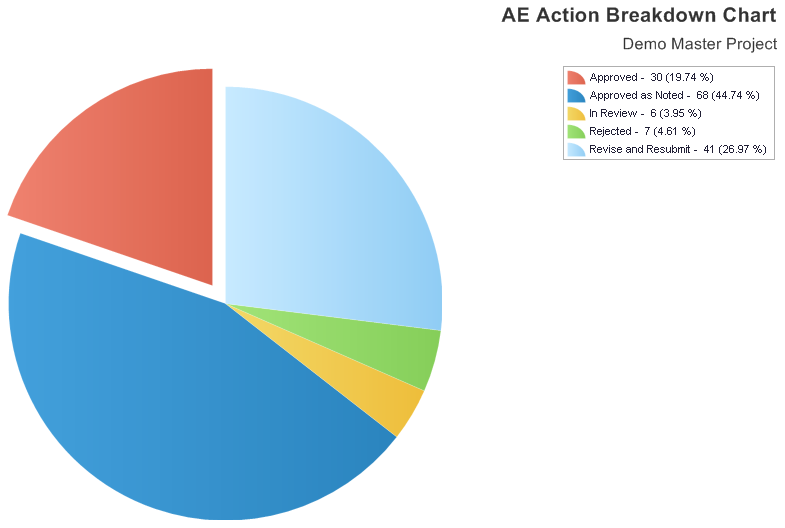 Import and manage the submittal register 
Organized submittal packages with approval actions and dates
Perform submittal review online with Automated comment notifications
Cope with numerous RFI’s and Change Orders and keep track of spec and drawing modifications.
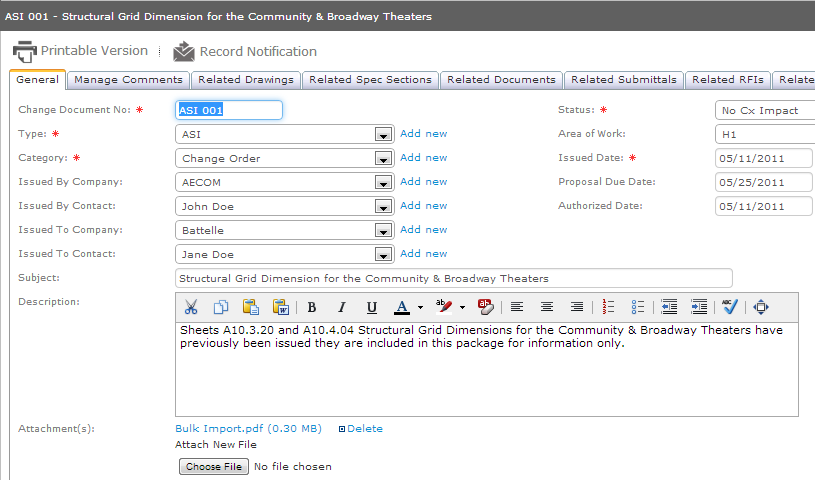 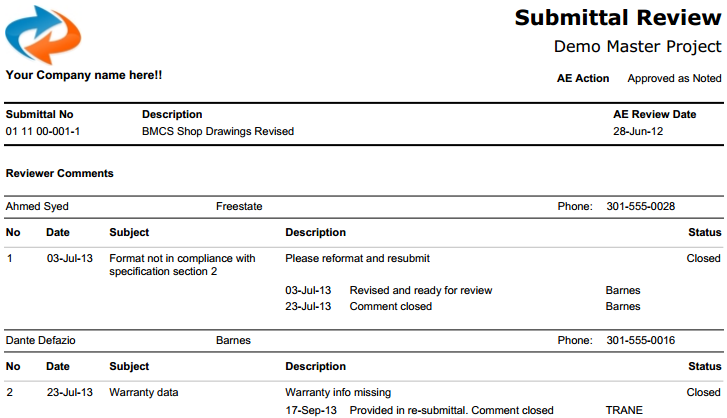 07-Jan-14
2014 buidlingSMART Challenge
11
Documents Viewer
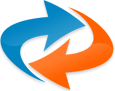 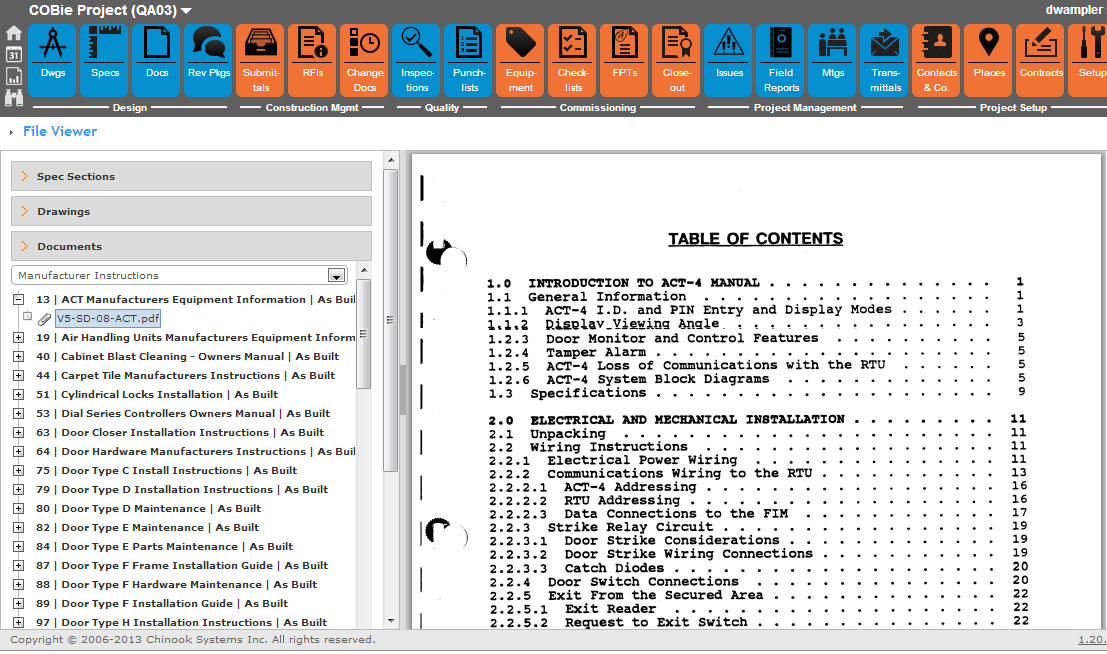 07-Jan-14
2014 buidlingSMART Challenge
12
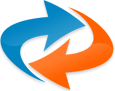 commissioning
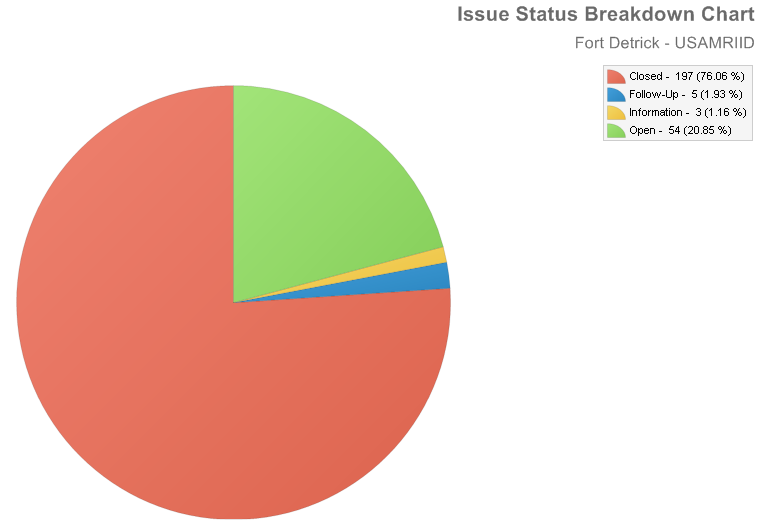 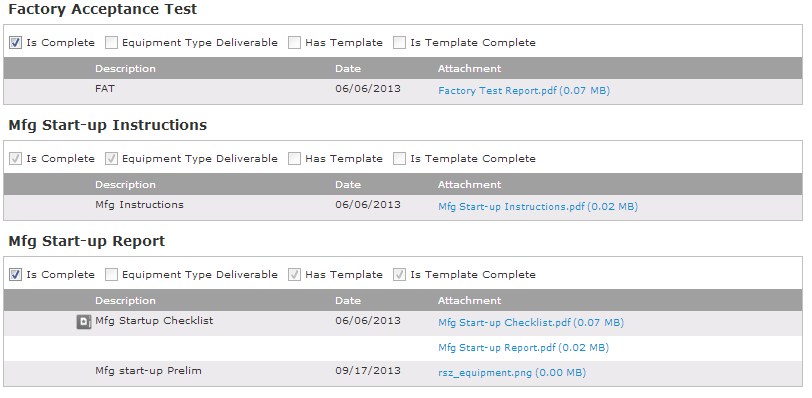 Cx based on equipment list
Segregate equipment into equipment types and systems.
Capture equipment attributes and space information
Create Checklists in minutes for mobile offline completion
Add equipment of systems to Functional Tests for testing
Issues log automated notifications keep team up to date
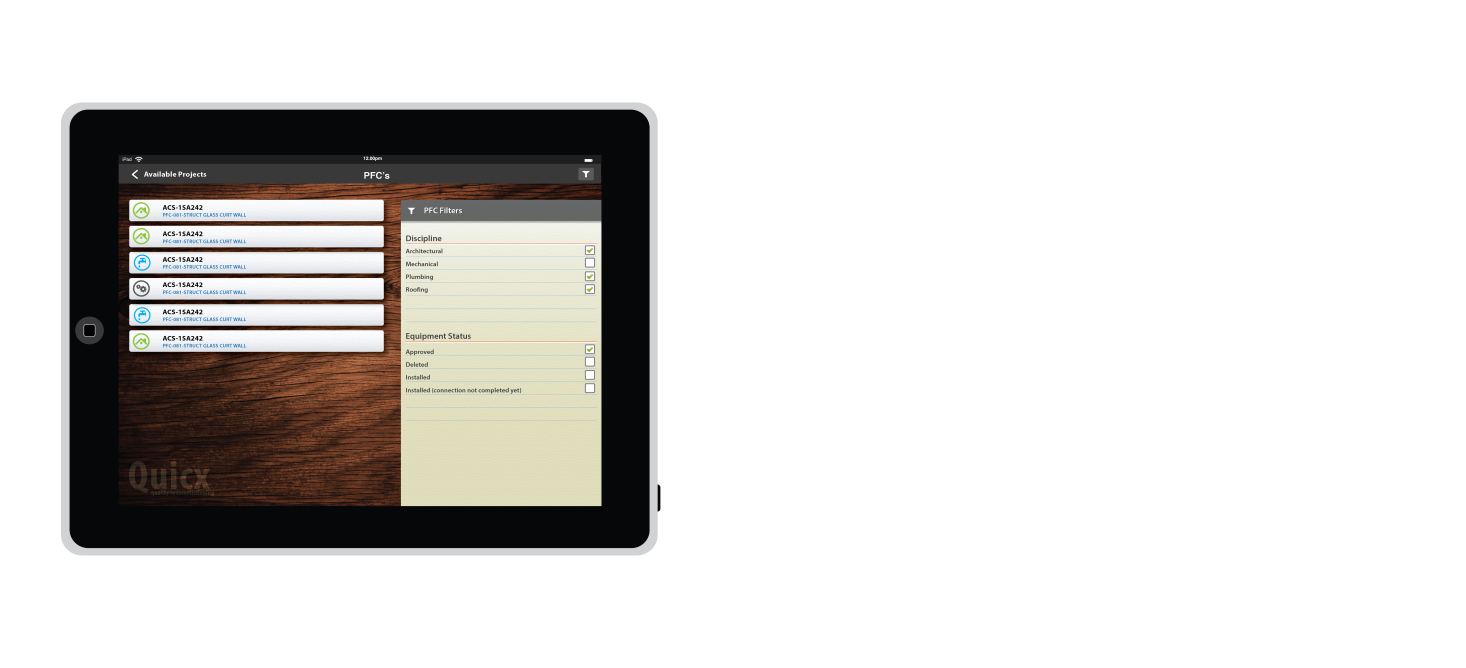 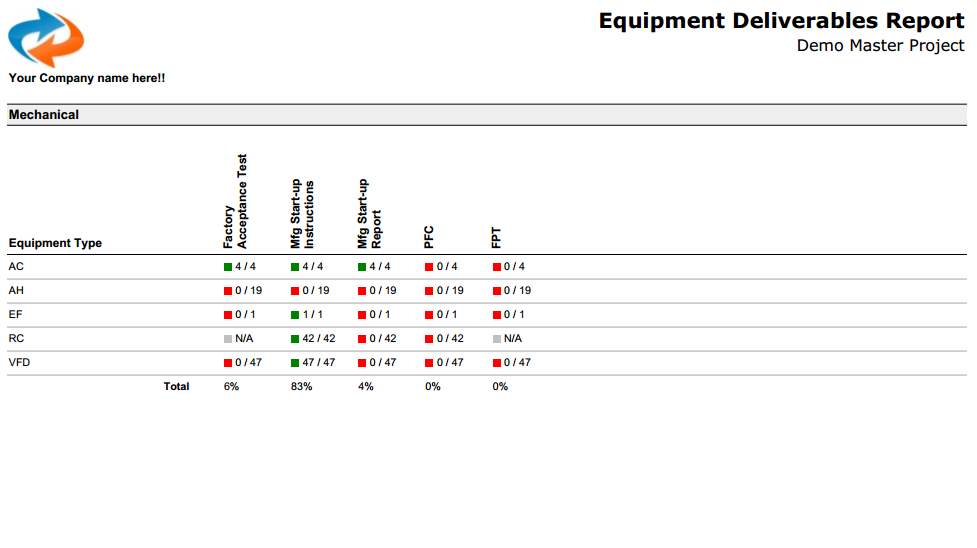 07-Jan-14
2014 buidlingSMART Challenge
13
reference mapping
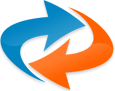 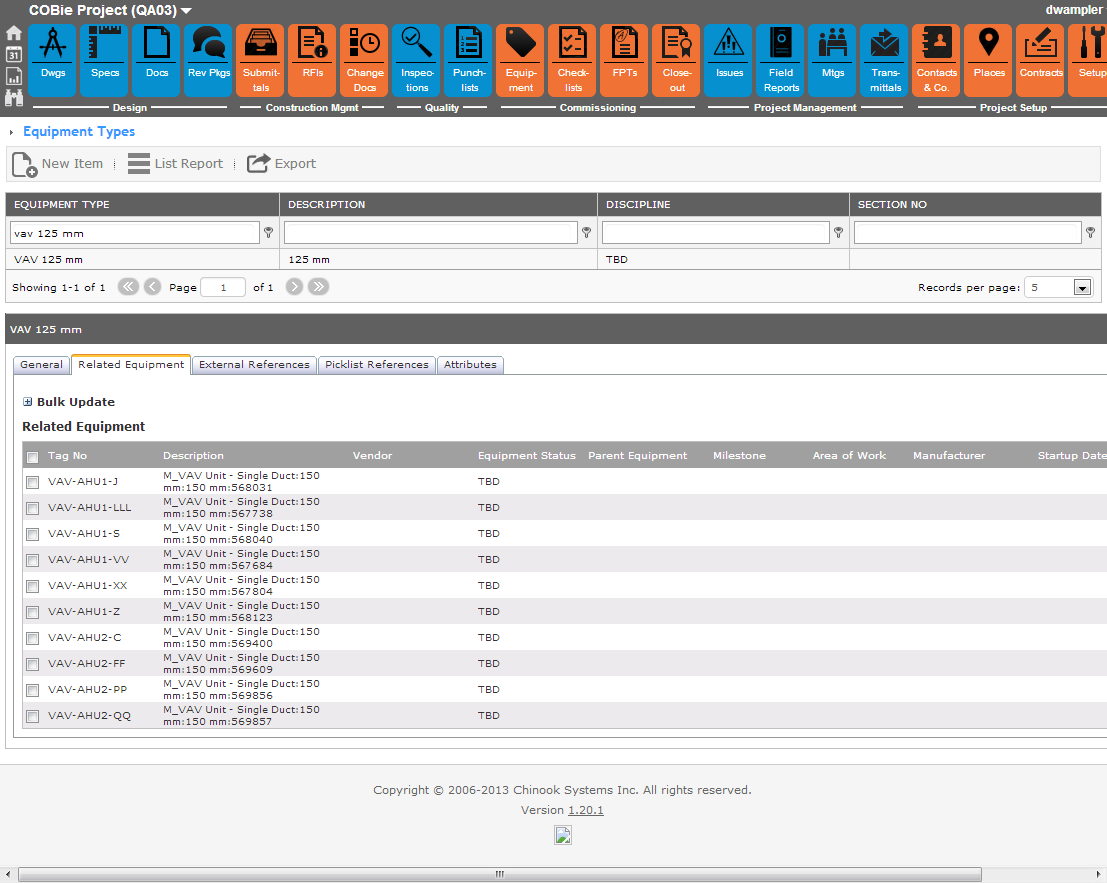 07-Jan-14
2014 buidlingSMART Challenge
14
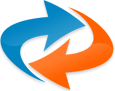 handover
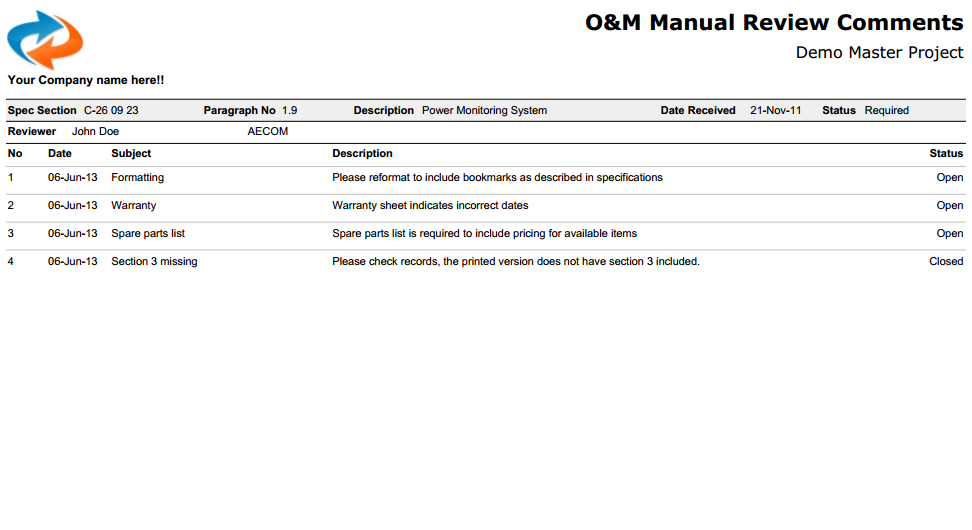 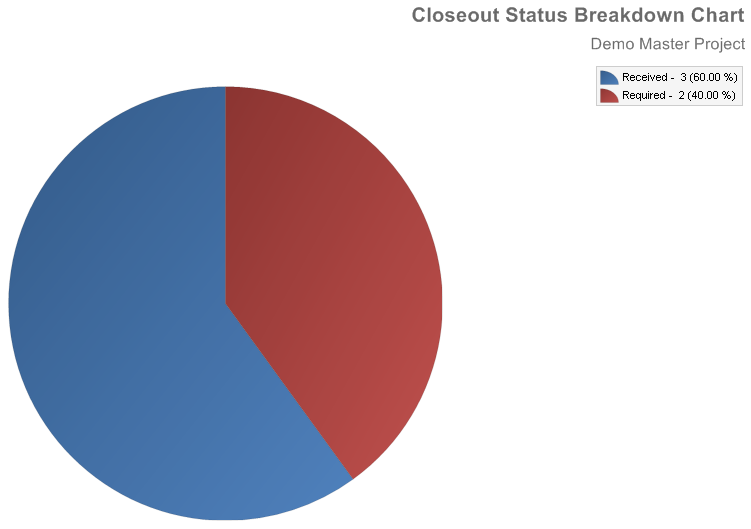 Organize and manage all the deliverables for turnover
Track the requirements and status of each closeout deliverable item
Generate reports for use with Contracting and subcontracting team 
Perform O&M review within the system
Automated notifications keep the team up to date with updates and progress
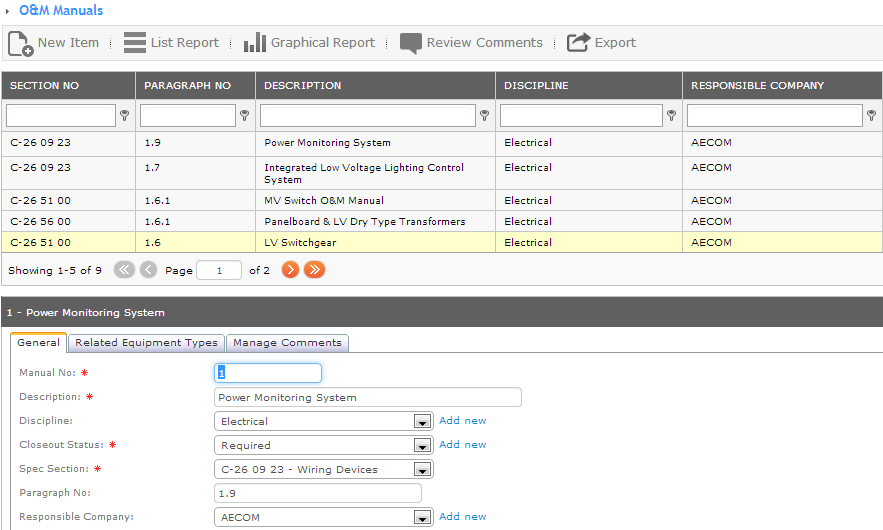 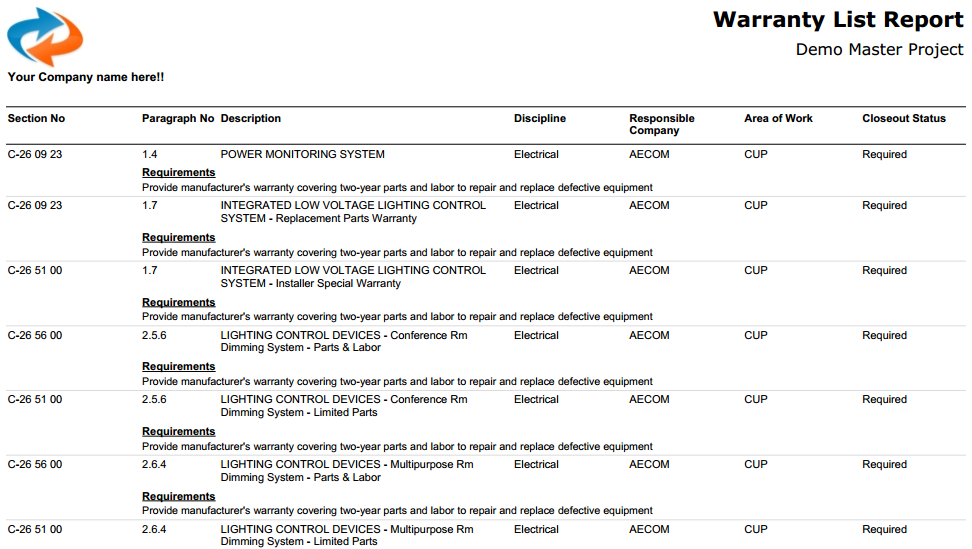 07-Jan-14
2014 buidlingSMART Challenge
15
Equipment Relations
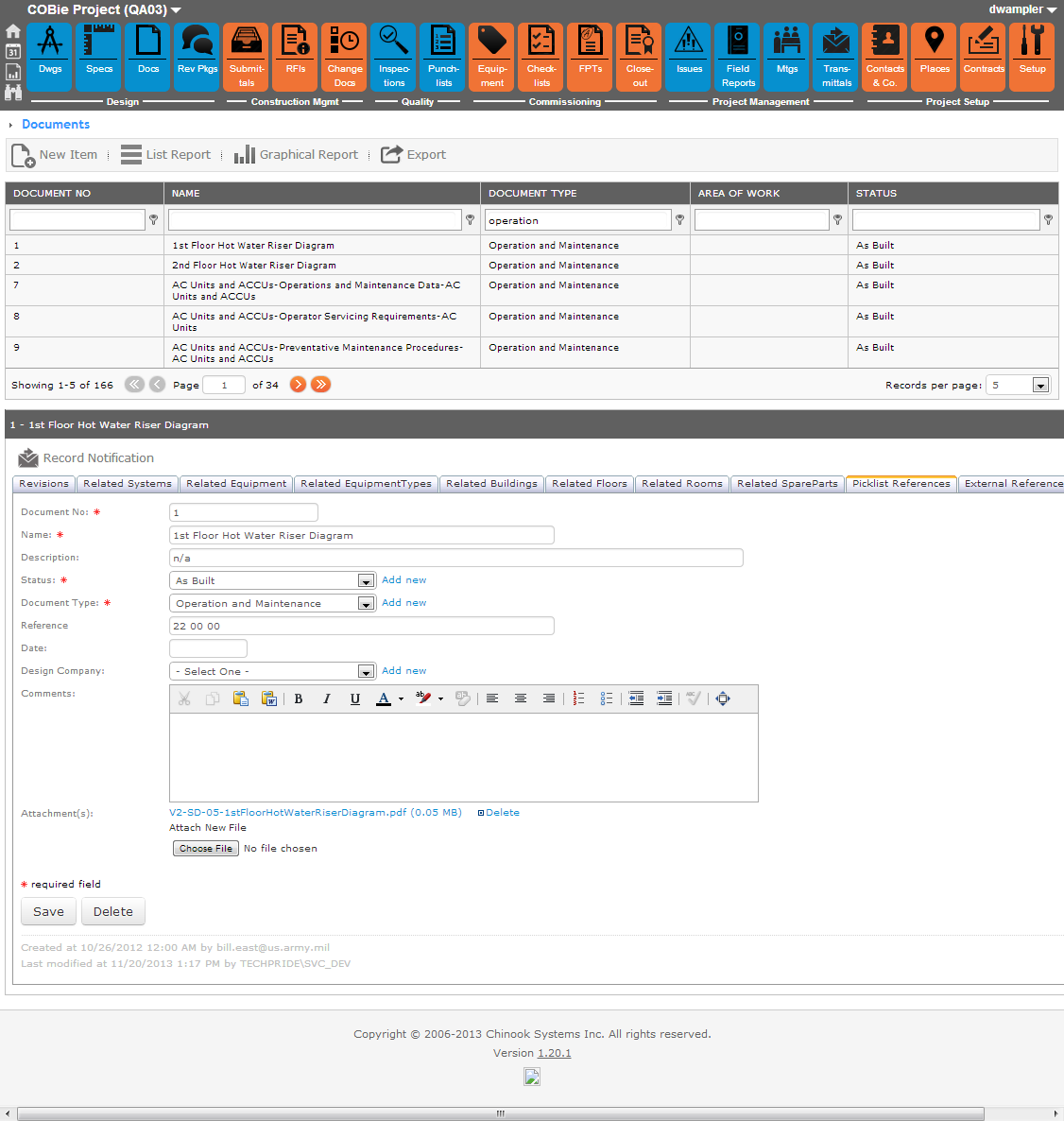 07-Jan-14
2014 buidlingSMART Challenge
16
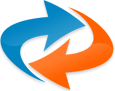 project management
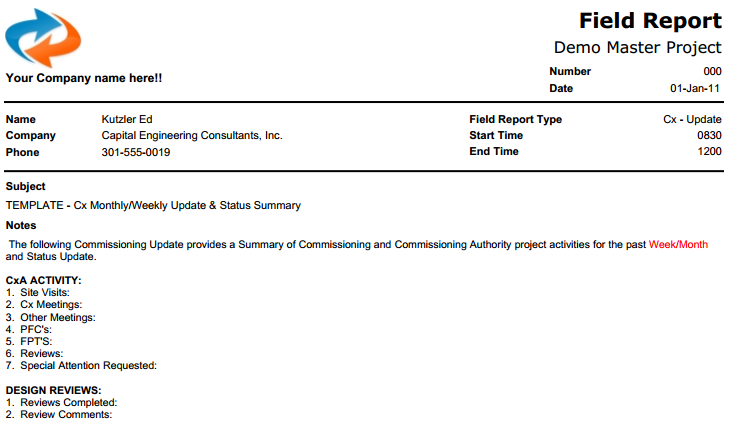 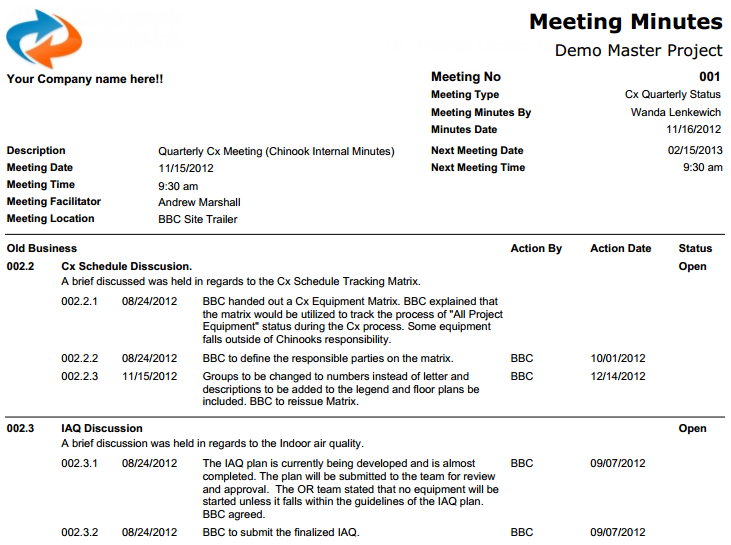 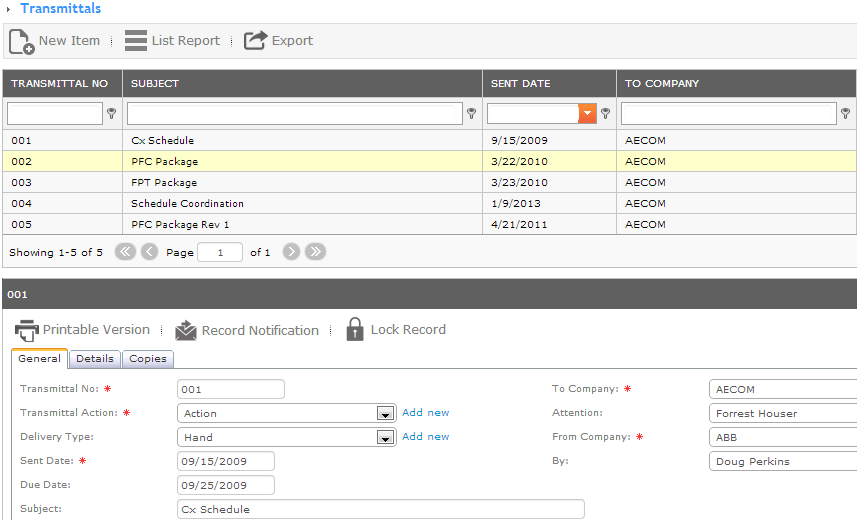 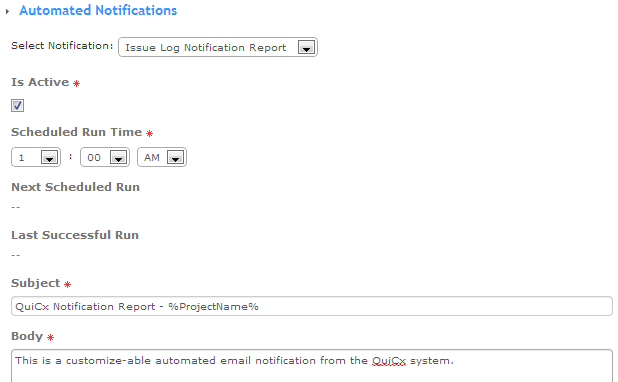 07-Jan-14
2014 buidlingSMART Challenge
17
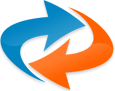 contacts
David Wampler
 703-350-3541
 quicx@chinooksystems.com	
 www.quicx.net	

 
 David Wampler
 703-350-3541
 quicx@chinooksystems.com
COBie support
name:
 phone:
 email:
 web: 

marketing POC
name:
 phone:
 email:
07-Jan-14
2014 buidlingSMART Challenge
18